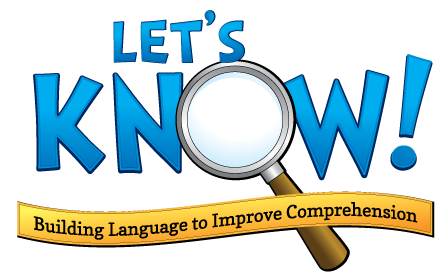 Earth Materials – Grade 3
Lesson 1 – Hook
1
WHAT IS Pollution?
Pollution is any substance or object put into nature that causes negative changes.  It exists in many different forms and is produced by a variety of sources.

In fact, there are four main types of pollution.

How many of them can you think of?
Where did they come from?
Who produced them?
222 of 2222 2
2 of 15
How many did you think of?
The four different types are…
 Air pollution
 Water pollution
 Soil (also known as land) pollution
 Noise pollution
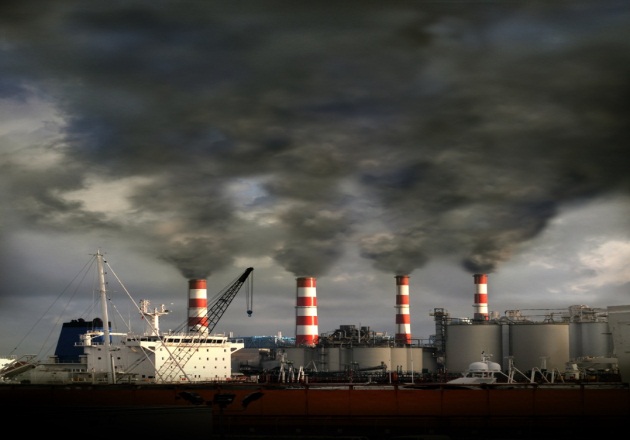 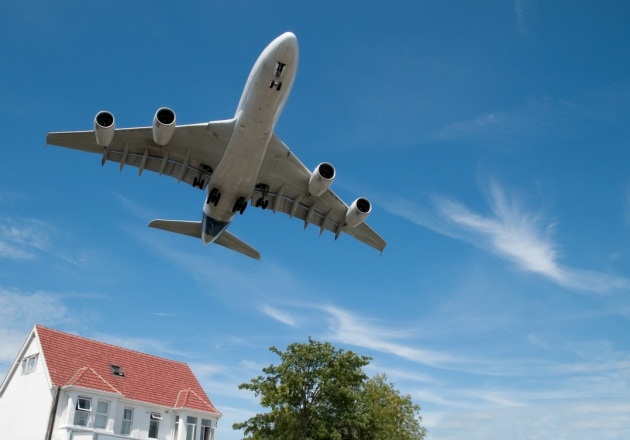 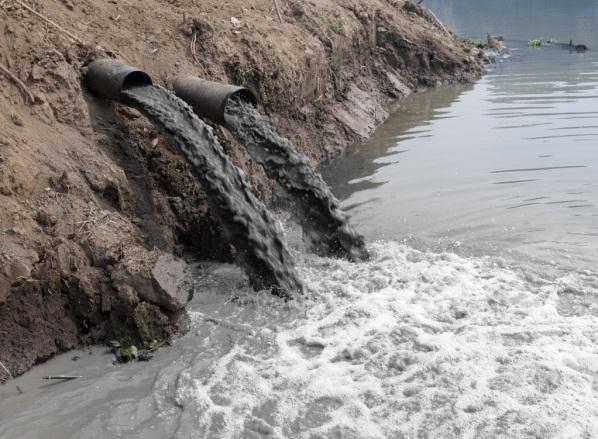 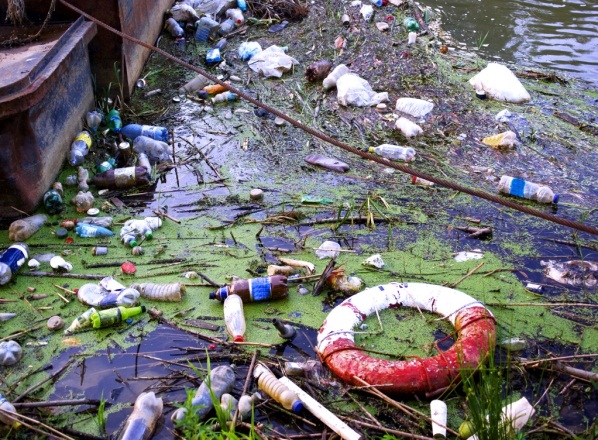 3
3 of 15
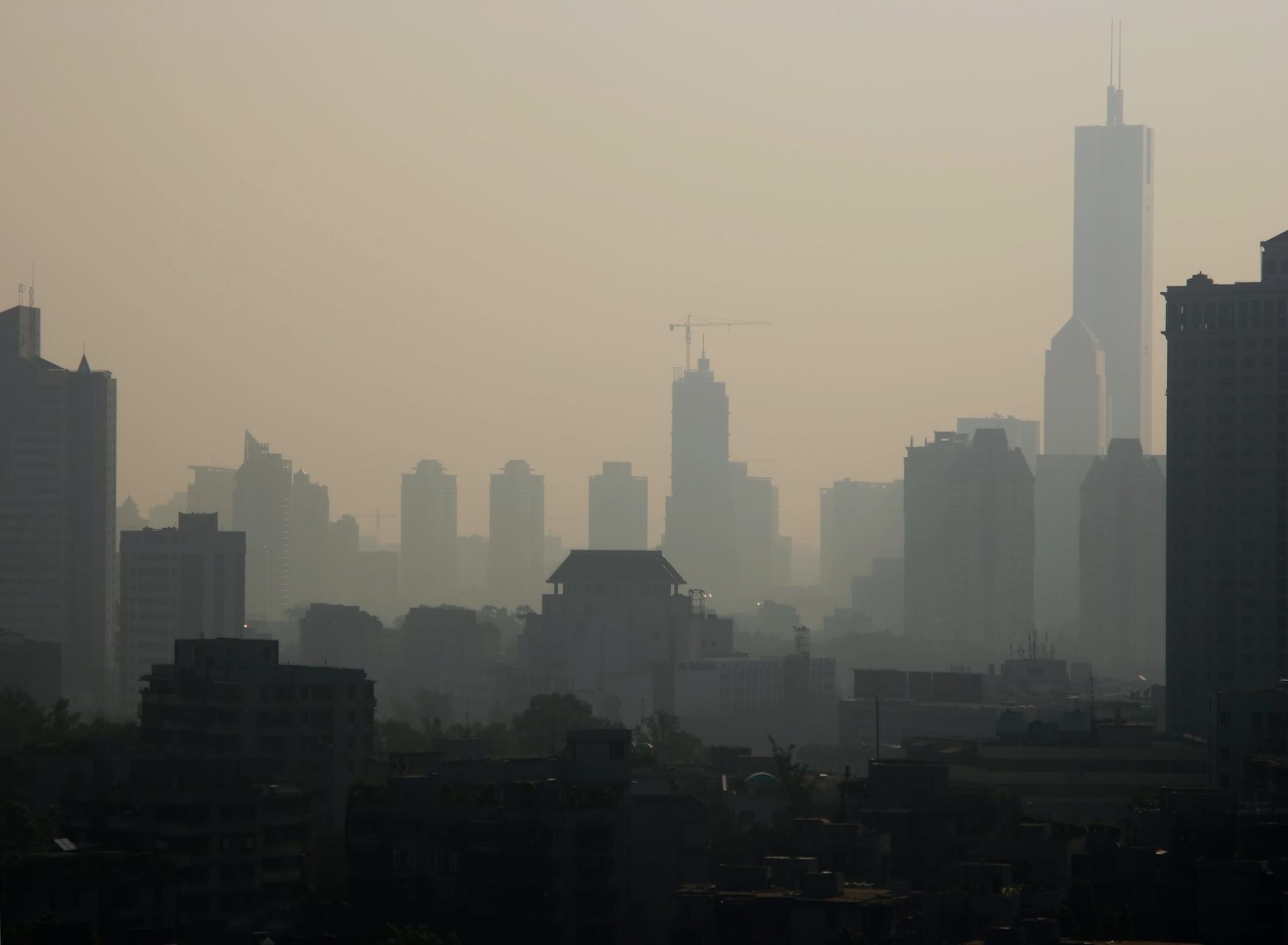 Air Pollution
Air pollution is anything that contaminates 
   (or dirties) the natural makeup and chemistry of the air.
It is produced by: 
 Manmade sources such as vehicle exhaust  and building construction
 Natural sources such as forest fires, volcanic   eruptions and dry soil wearing away (erosion)
4 of 15
Manmade Air Pollution
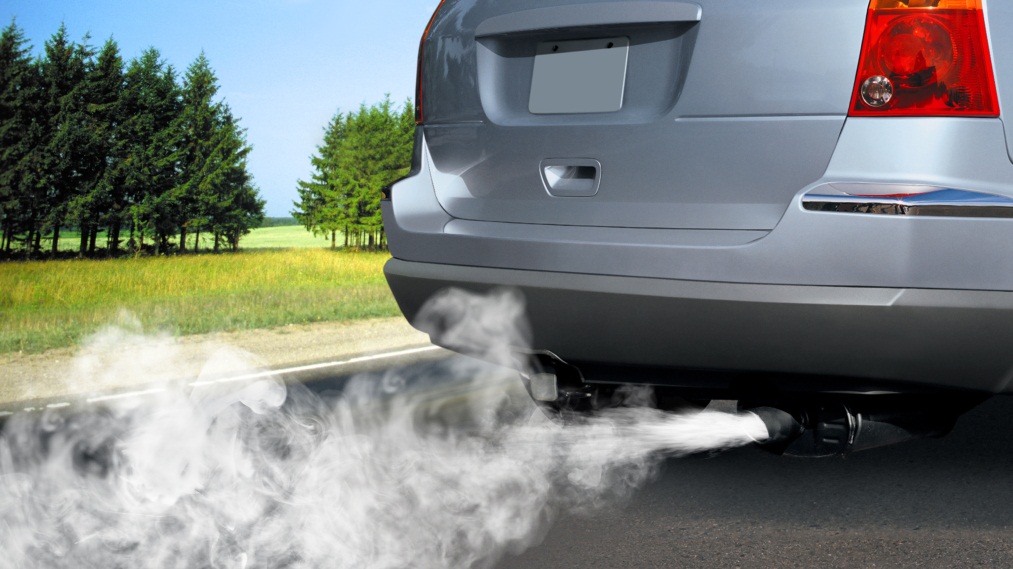 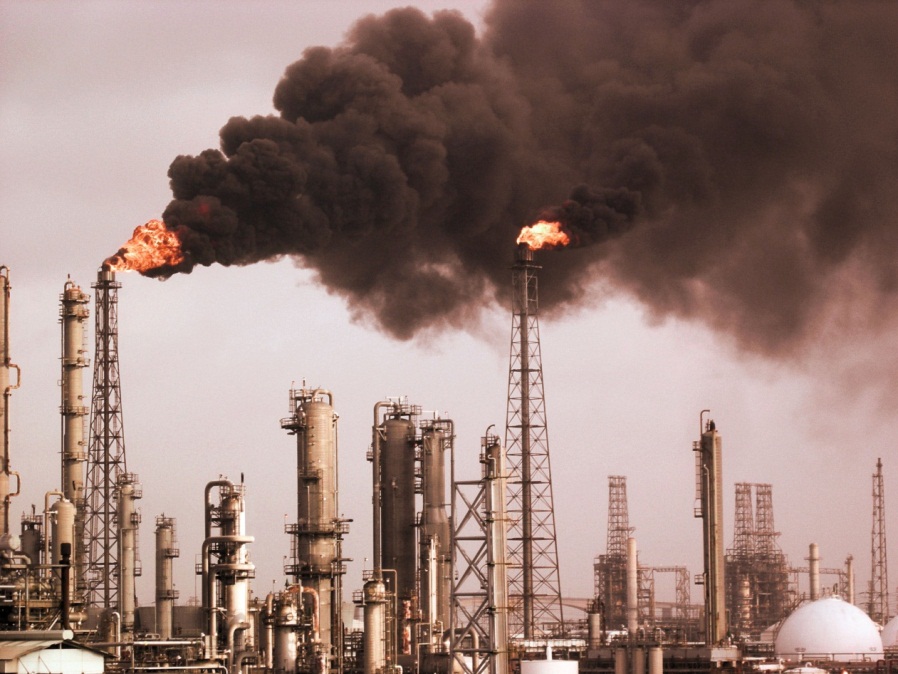 Car Exhaust
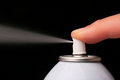 Factory Smoke
Aerosol
5
5 of 15
[Speaker Notes: Aerosol picture needs purchased]
Natural Air Pollution
Soil Erosion
Forest Fires
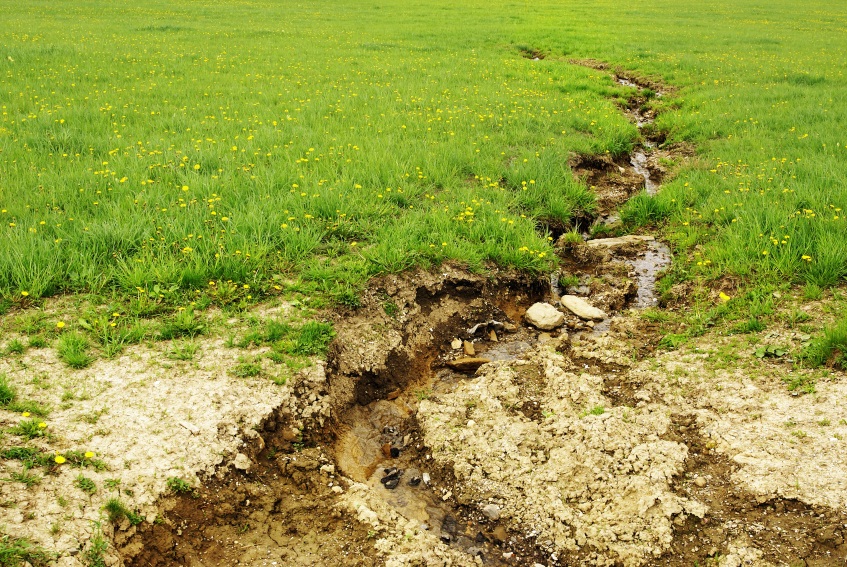 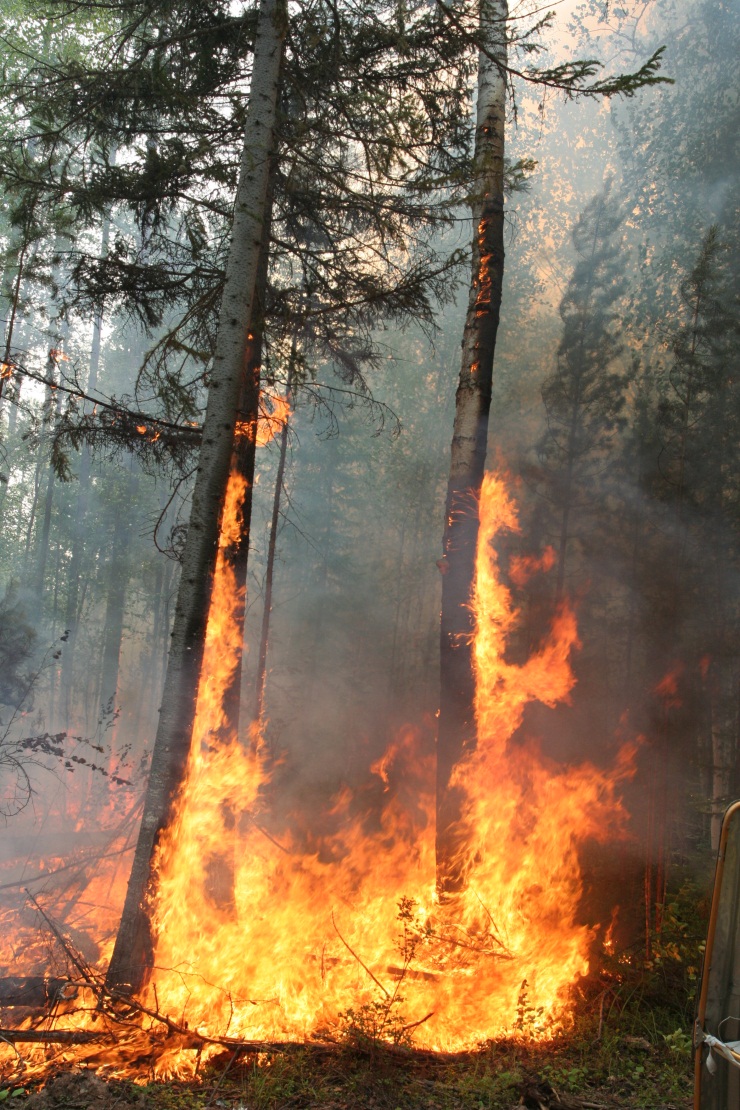 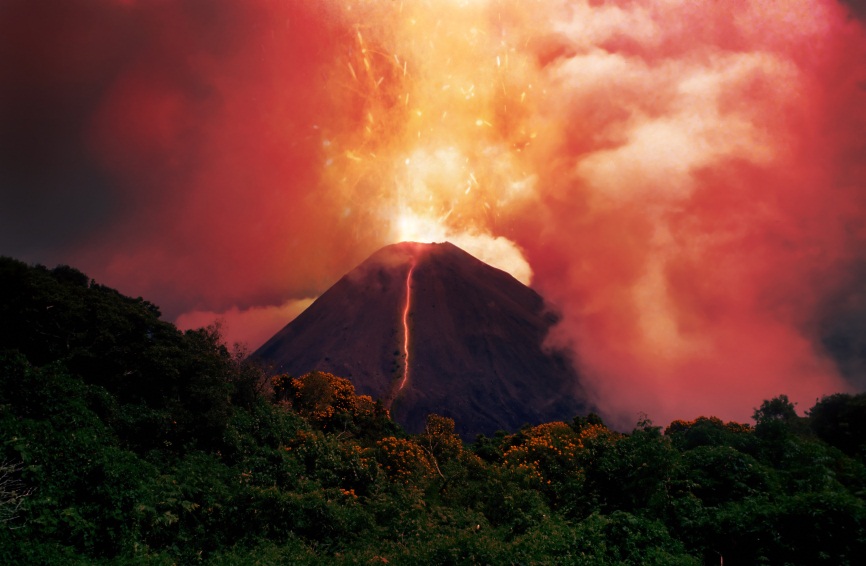 Volcanic 
Eruptions
6 of 15
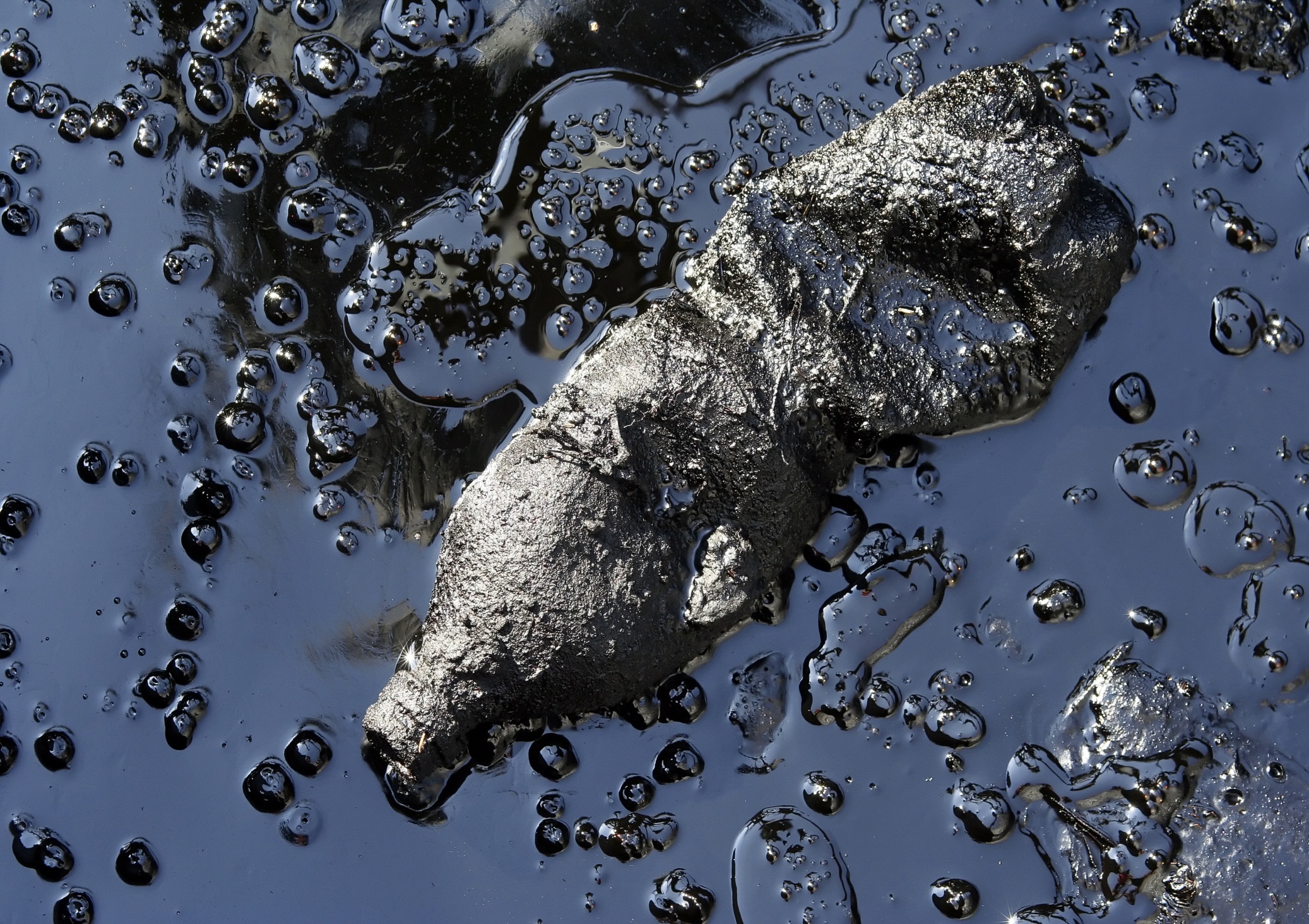 Water Pollution
Water is polluted when it is no longer pure (or clean) because of chemicals or bacteria.
It is produced by many sources including…
 Litter (garbage)
 Sewage
 Soil fertilizers 
 Oil spills from tankers and ships
 Chemical spills from companies
7 of 15
Water Pollution
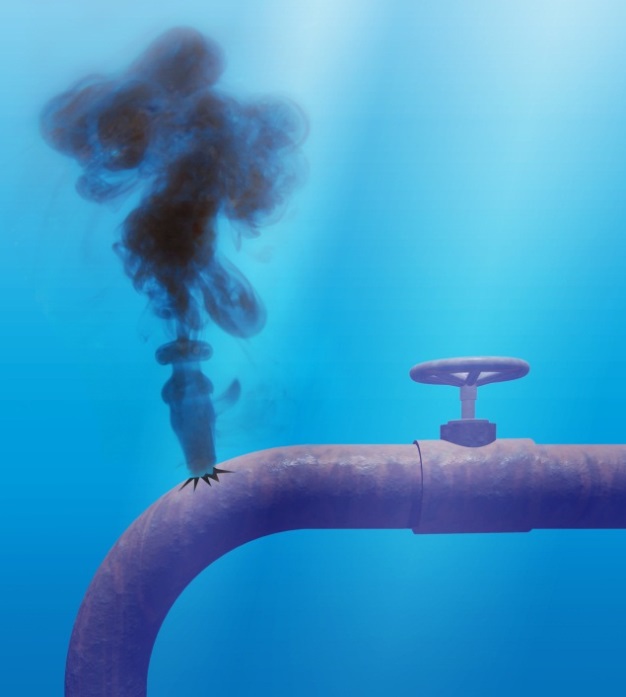 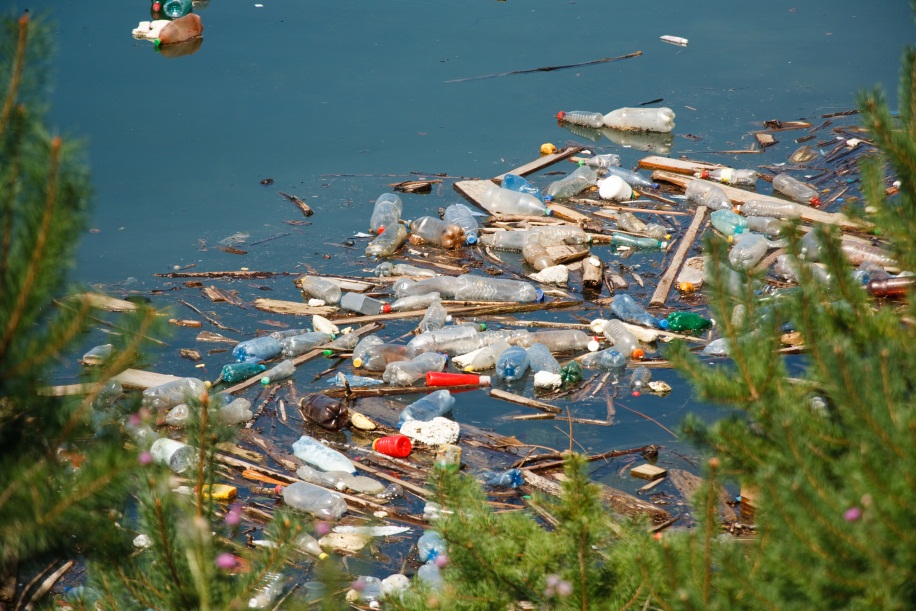 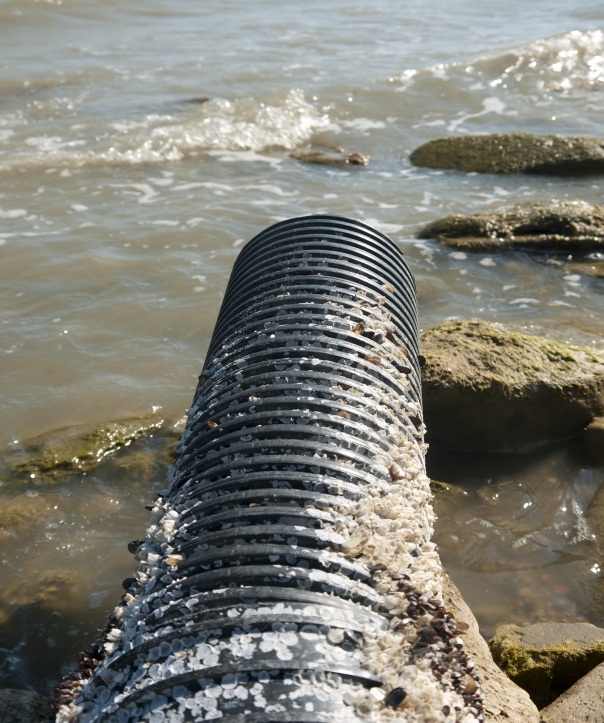 8 of 15
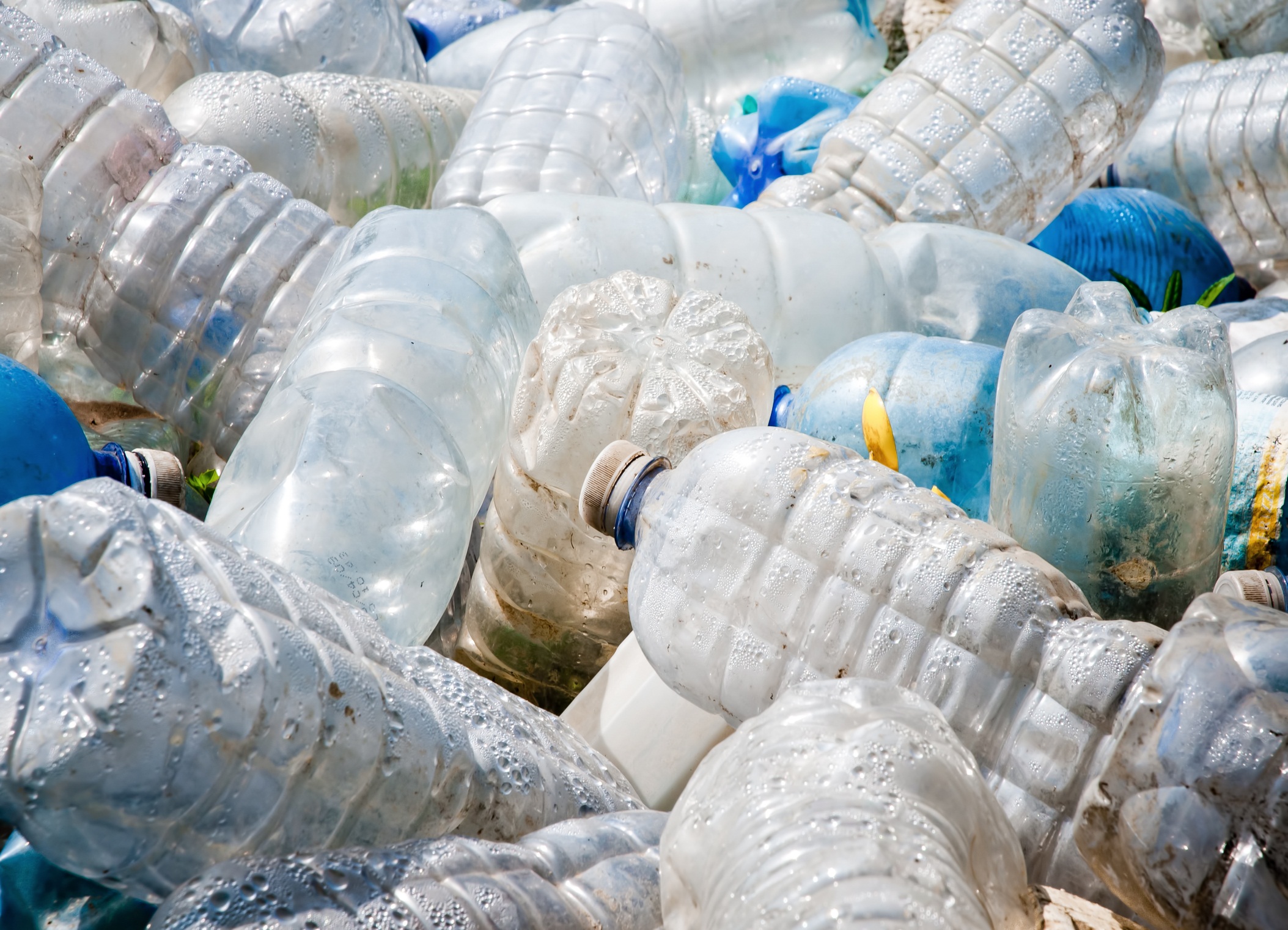 Soil Pollution
Soil pollution is contamination of earth that stops or slows down natural growth and balance to the land
9 of 15
Four Causes of Soil Pollution
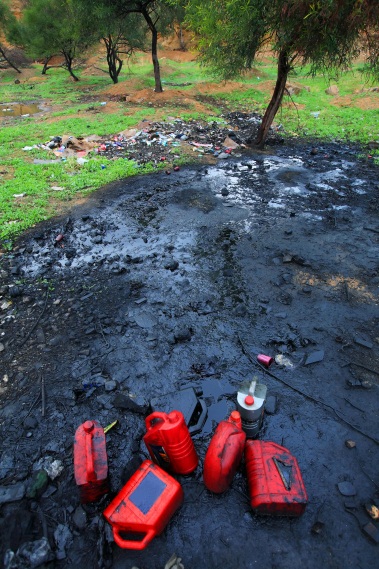 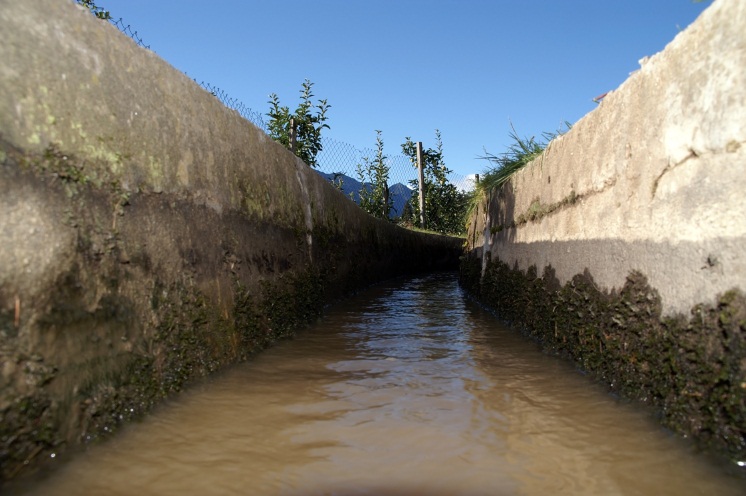 Sewage
Oil Spills
Litter
Pesticides
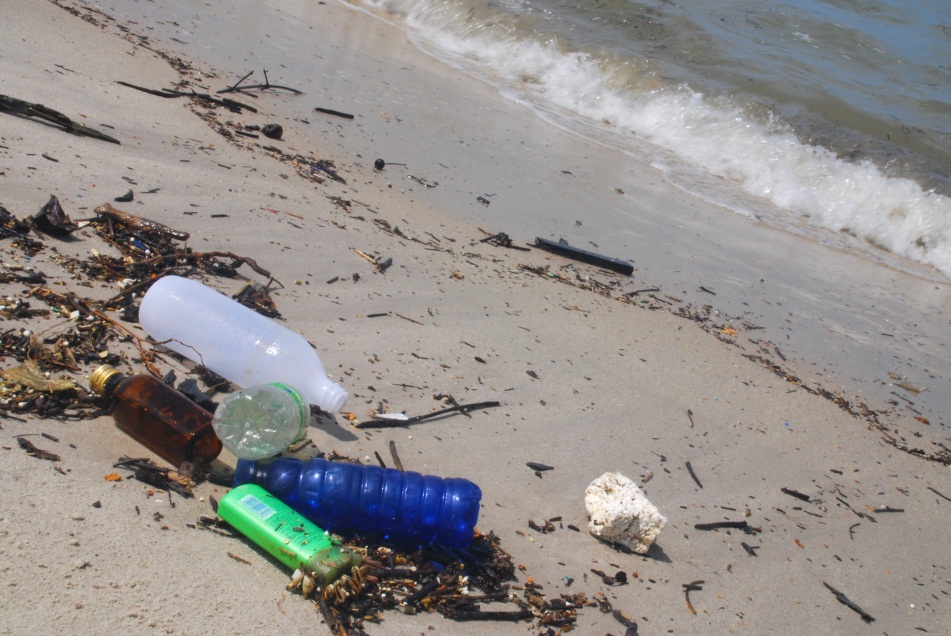 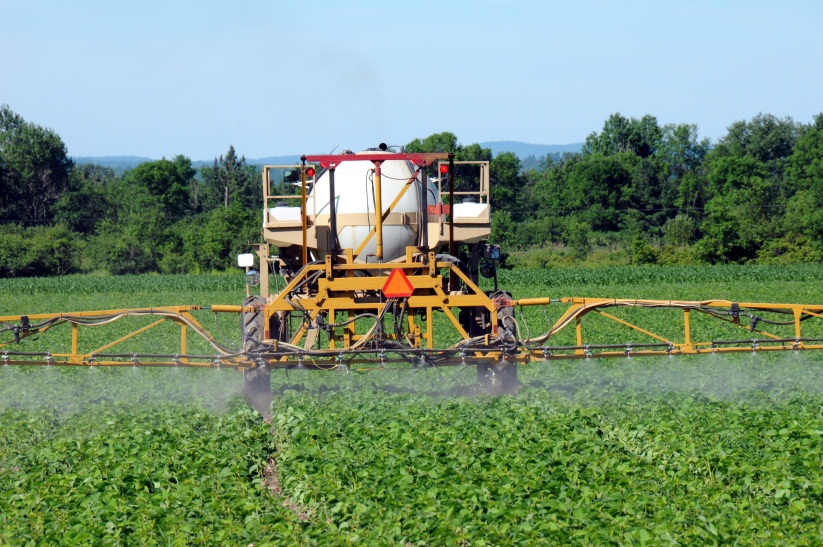 10
10 of 15
Noise Pollution
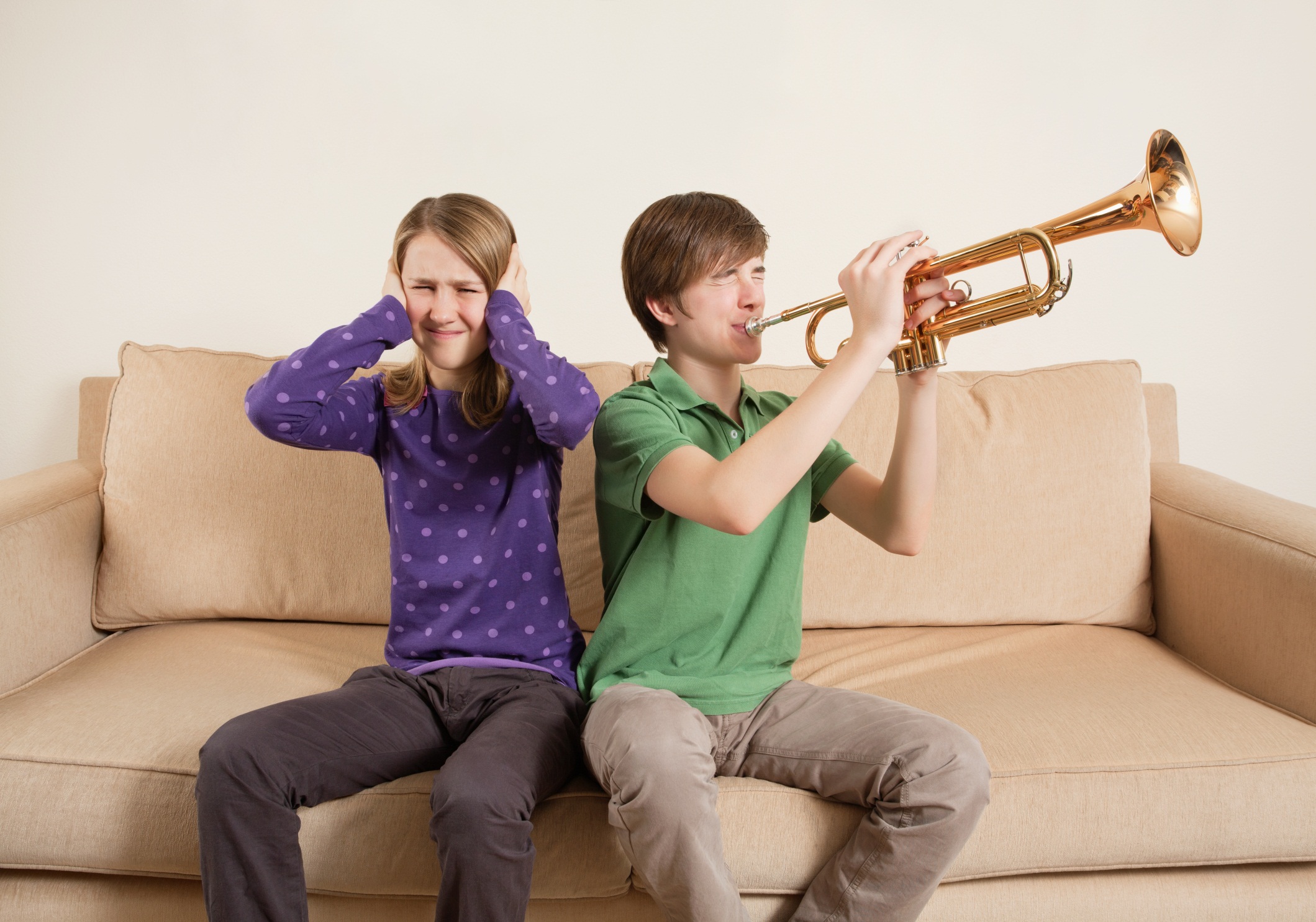 Noise pollution is when humans, animals or machines make high levels of noise.
This can cause hearing loss in humans AND animals.
11 of 15
What produces noise pollution?
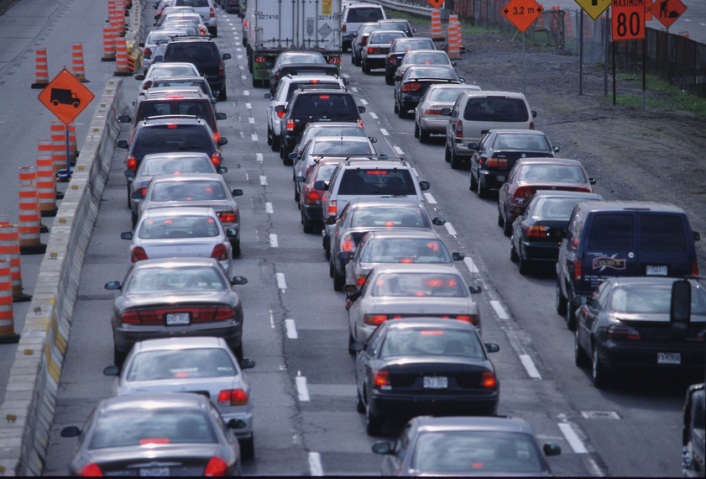 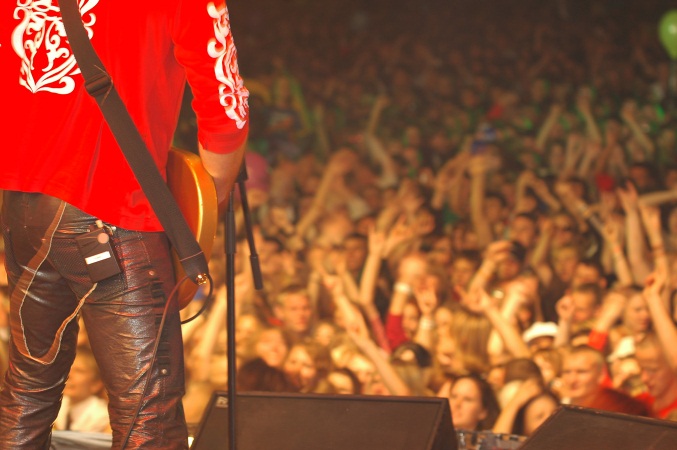 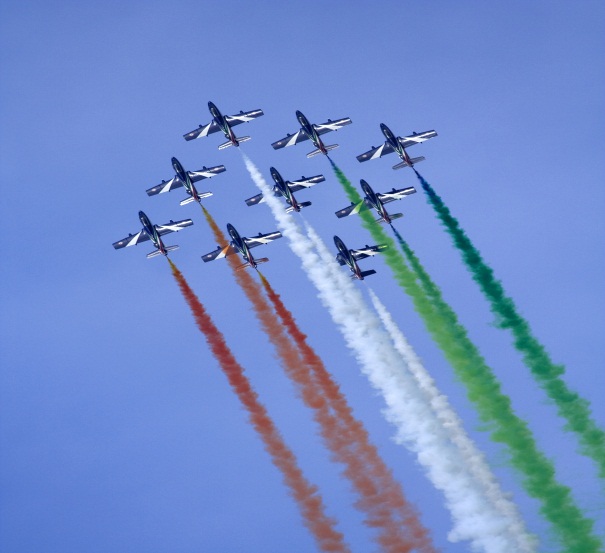 Traffic
Concerts
Airplanes
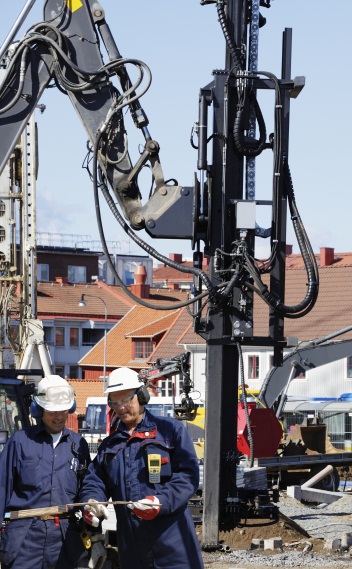 Industrial 
Machinery
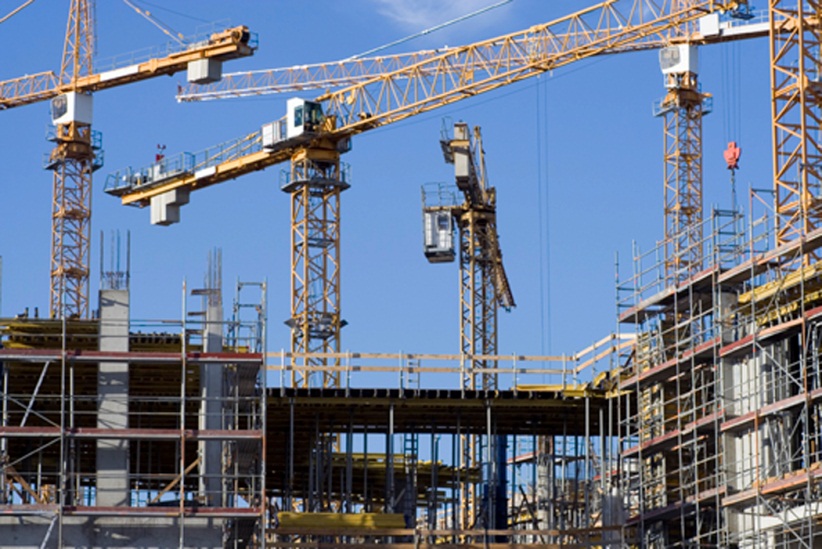 Construction 
and demolition
12 of 15
Who or what does pollution affect?
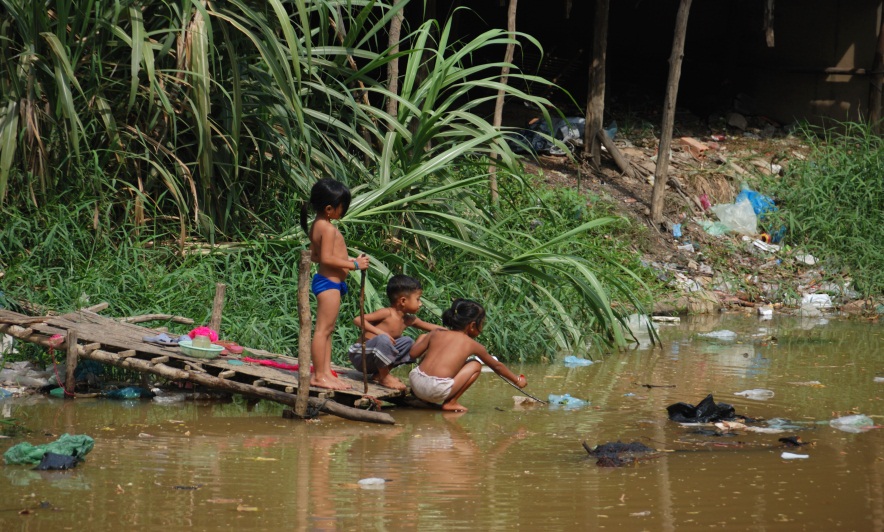 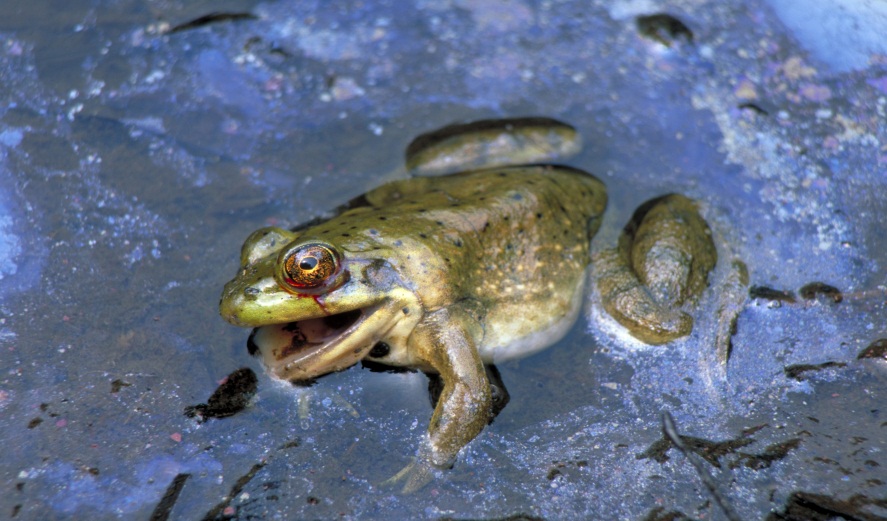 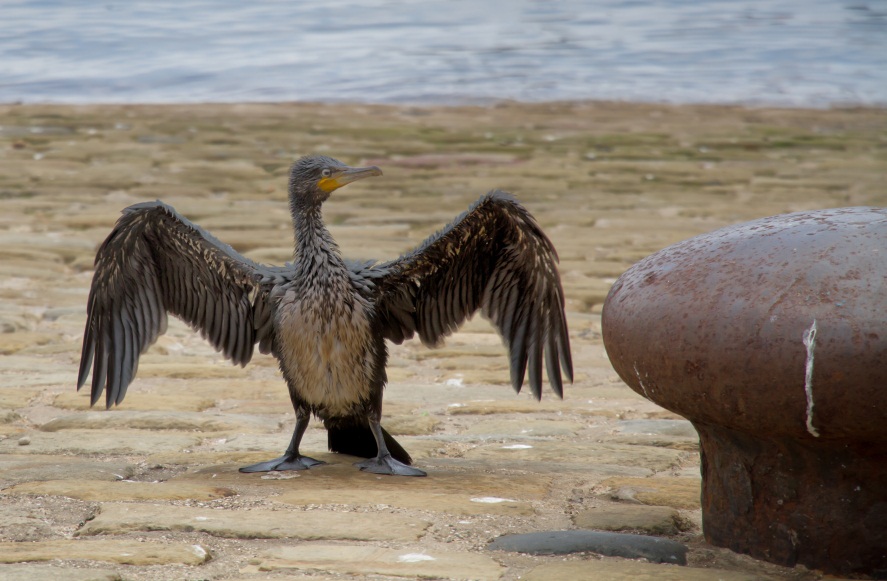 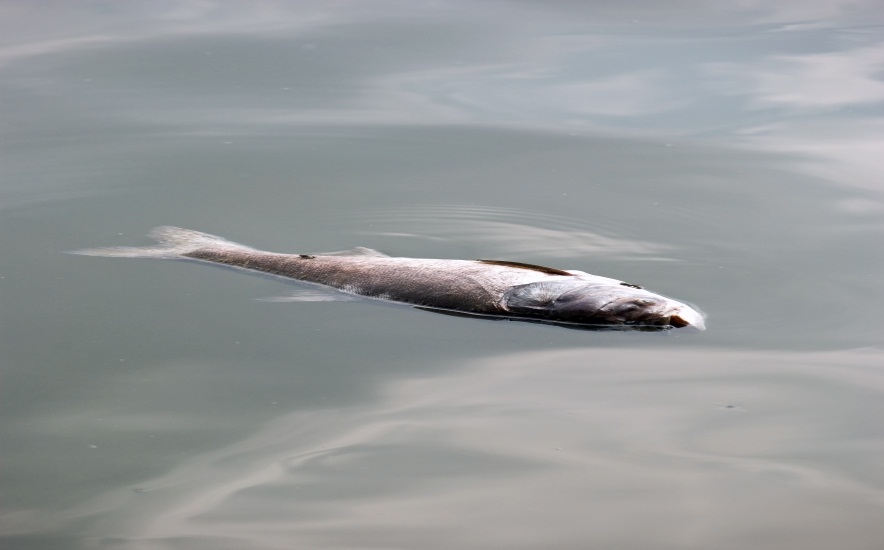 EVERYONE and EVERYTHING!
13 of 15
What can you do to help?
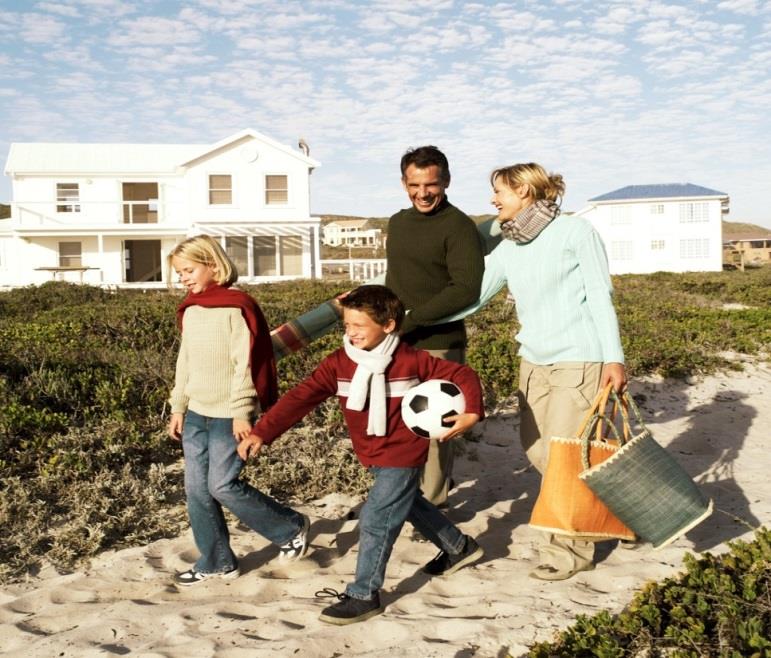 Walk or bike, rather than driving, whenever possible!
Make a compost for garbage to make fresh clean soil!
Recycle, Recycle, Recycle!

What else can you think of to help reduce pollution?
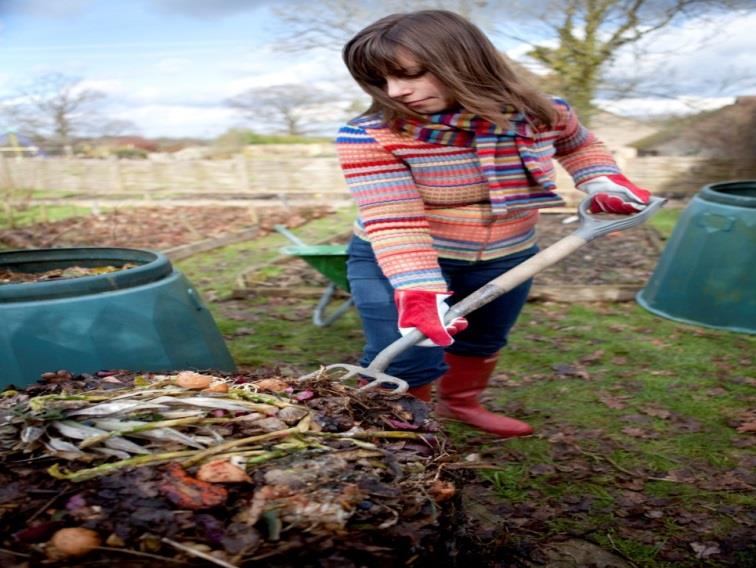 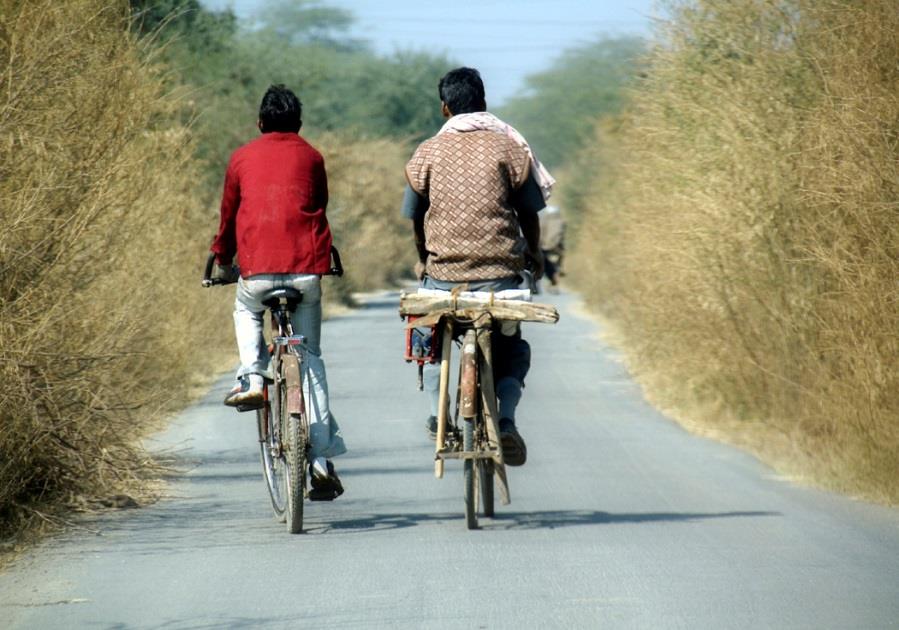 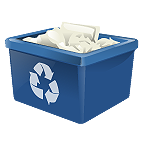 14
14 of 15
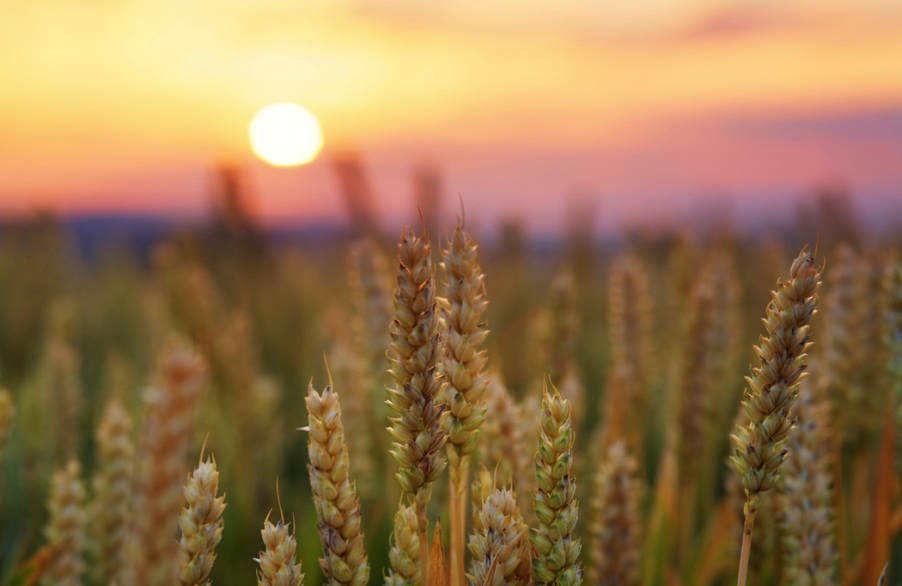 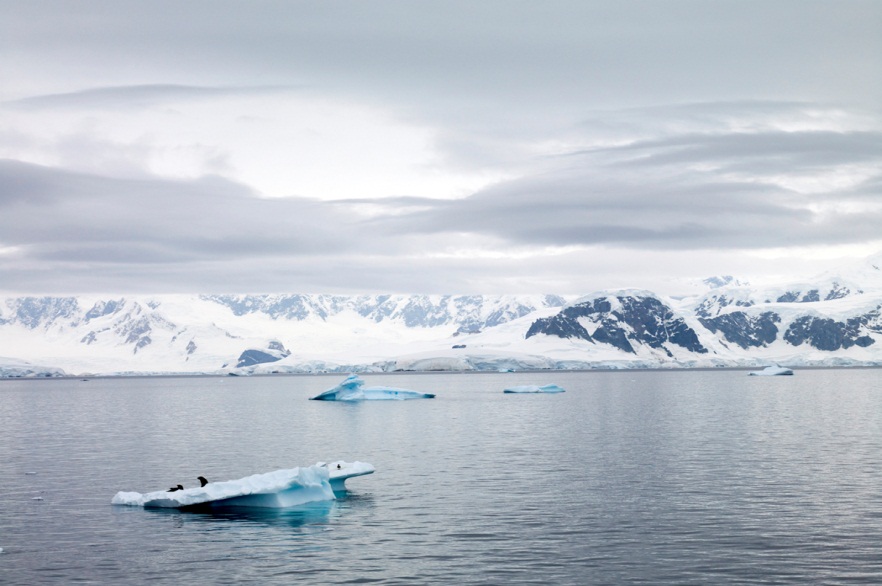 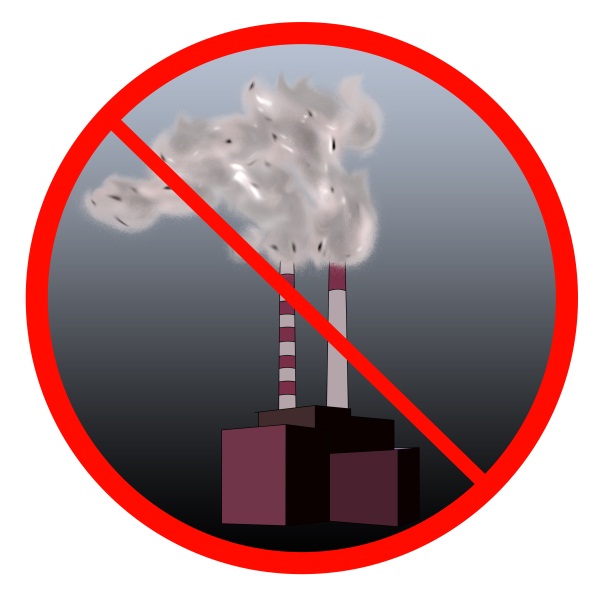 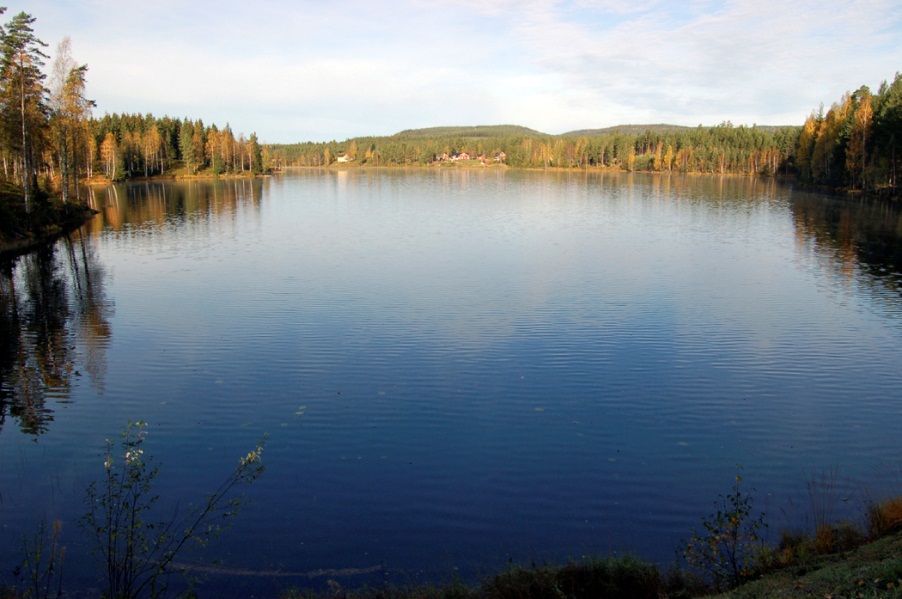 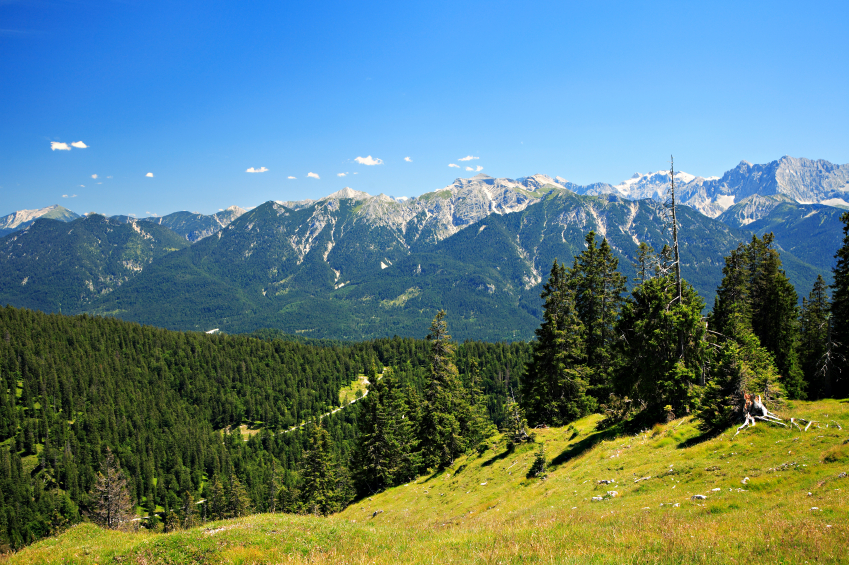 15 of 15